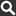 Universidade dos Açores
Equipamentos e ferramentas para o Controlo de Espécies Invasoras
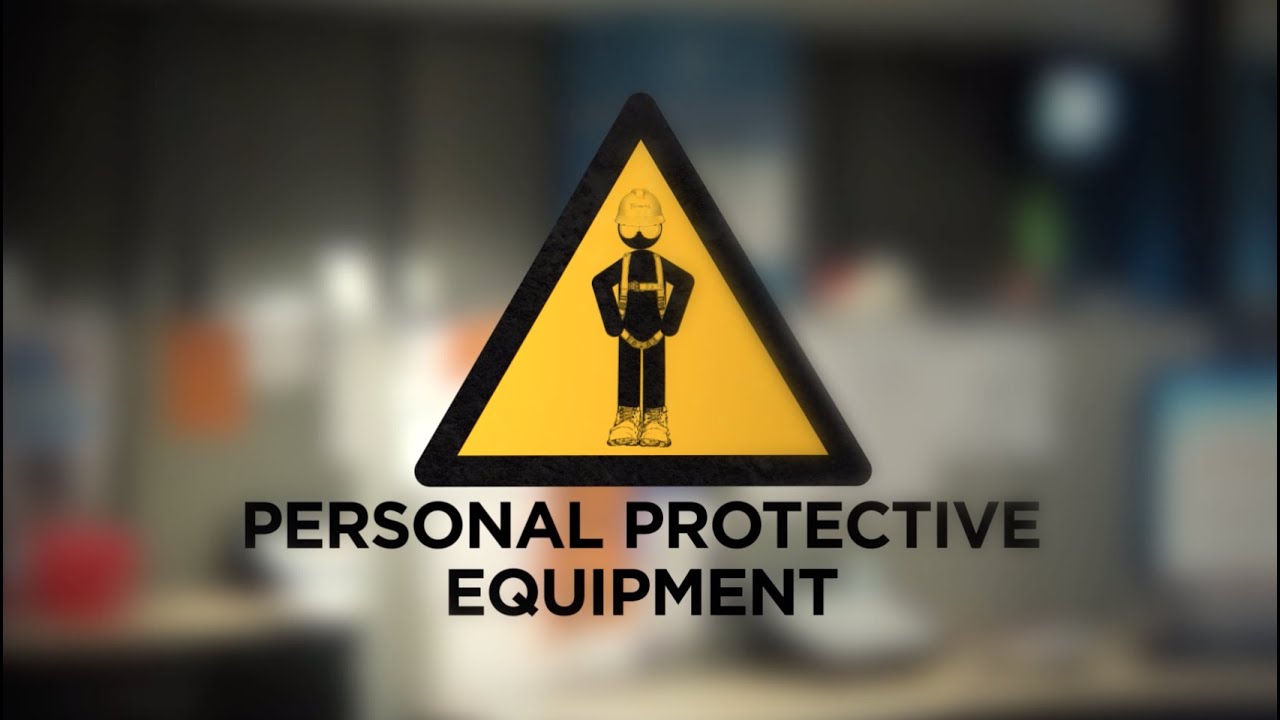 Novembro 2022 | Direção Regional do Ambiente e Alterações Climáticas (DRAAC)
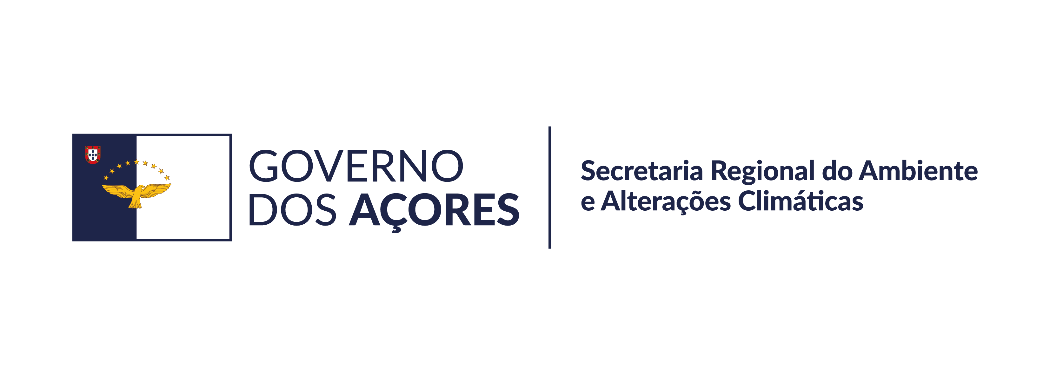 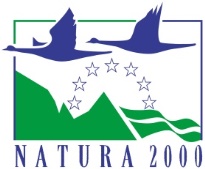 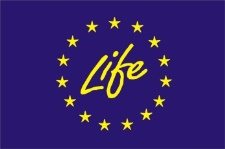 Gestão e controlo de espécies invasoras nos Açores
Direção Regional do Ambiente e Alterações Climáticas
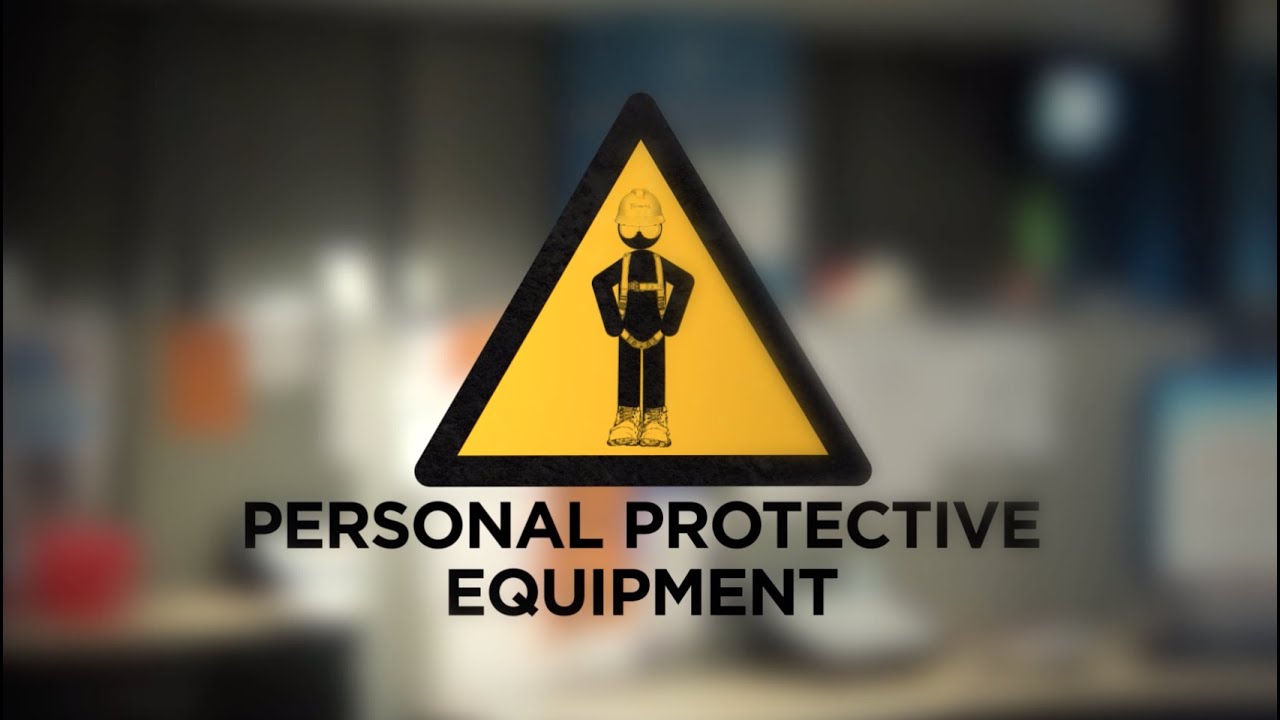 Parte 1 – Espécies invasoras nos Açores
Parte 2 – Espécies nativas e endémicas
Parte 3 – Técnicas de controlo
Parte 4 – Equipamentos e ferramentas
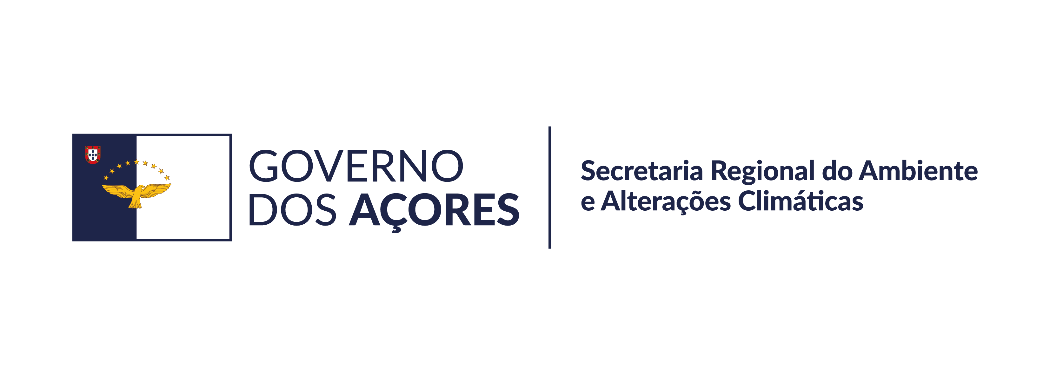 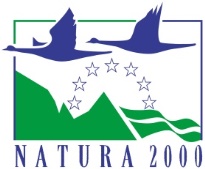 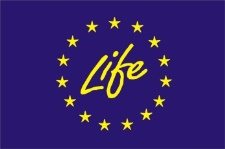 Gestão e controlo de espécies invasoras nos Açores
Direção Regional do Ambiente e Alterações Climáticas
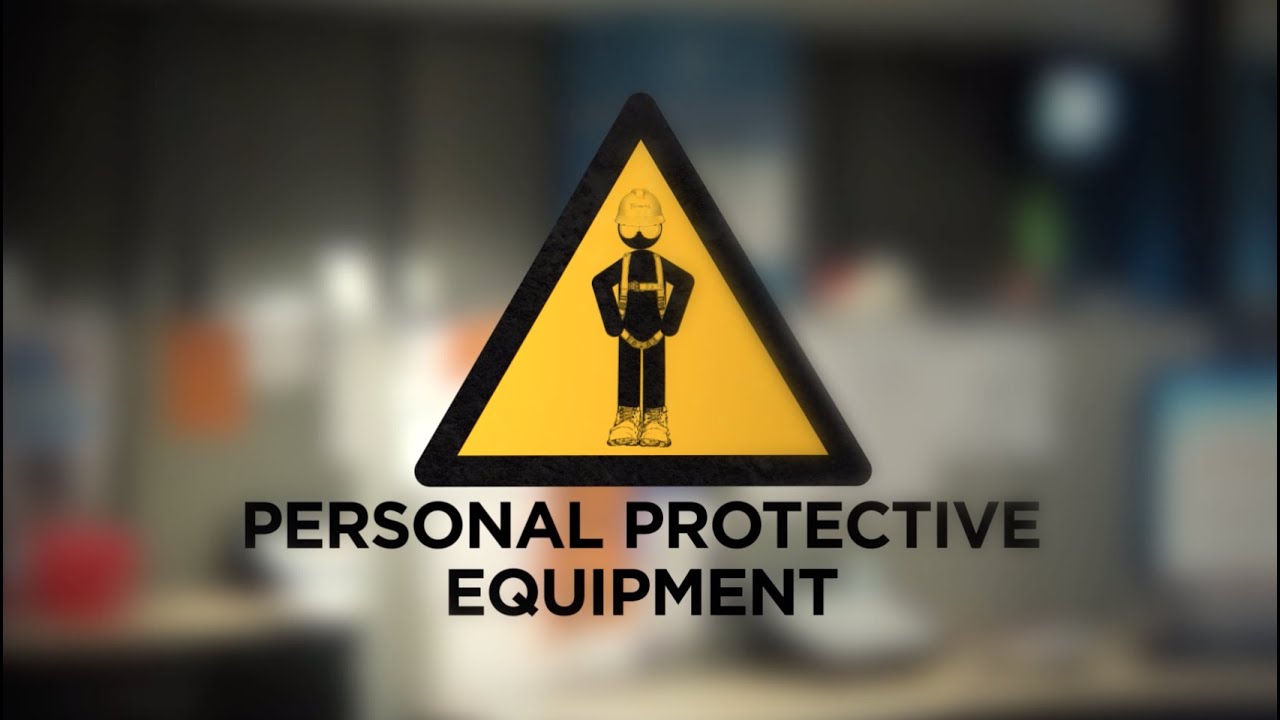 Parte 1 – Espécies invasoras nos Açores
Parte 2 – Espécies nativas e endémicas
Parte 3 – Técnicas de controlo
Parte 4 – Equipamentos e ferramentas
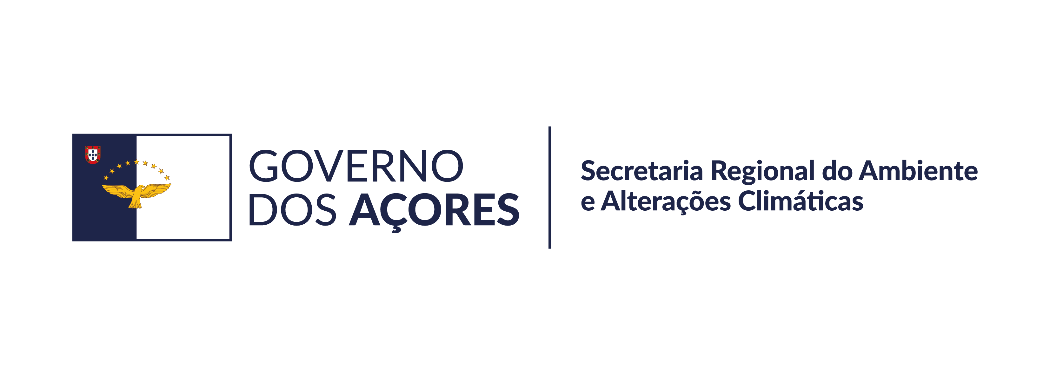 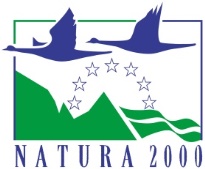 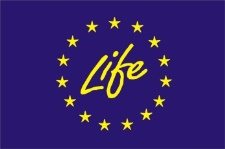 Espécies endémicas e nativas dos Açores
Direção Regional do Ambiente e Alterações Climáticas
Equipamentos de Proteção Individual (EPI)
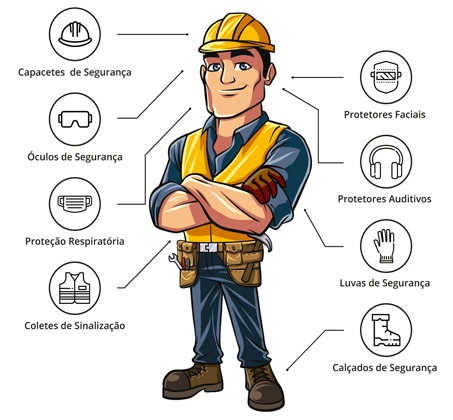 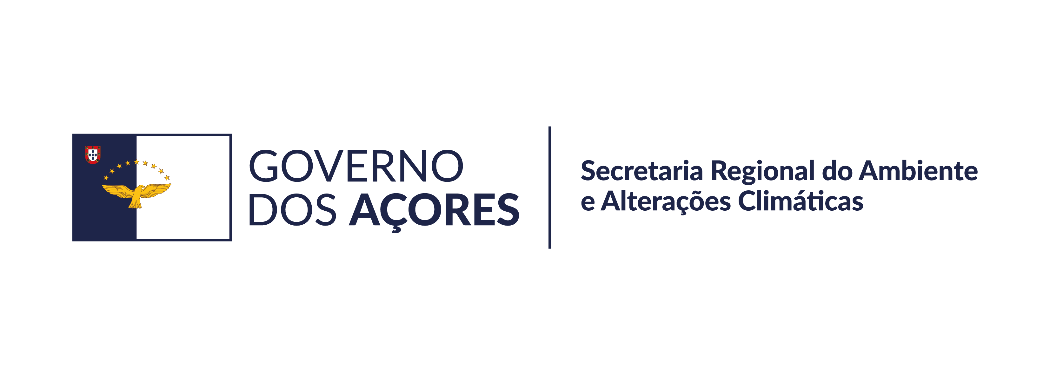 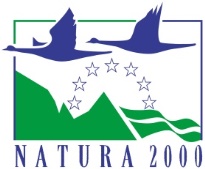 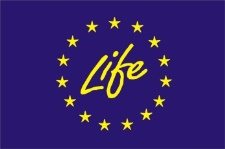 [Speaker Notes: O Equipamento de Proteção Individual, normalmente referido como "EPI", é o equipamento usado para minimizar a exposição a riscos que causam lesões ou doenças graves no local de trabalho. Estas lesões e doenças podem resultar do contacto com perigos químicos, radiológicos, físicos, elétricos, ou mecânicos no local de trabalho.

Importância dos EPI caberem bem aos trabalhadores - pode fazer toda a diferença entre estar protegido ou exposto!]
Espécies endémicas e nativas dos Açores
Direção Regional do Ambiente e Alterações Climáticas
Equipamentos para corte de árvores pequenas/médias:
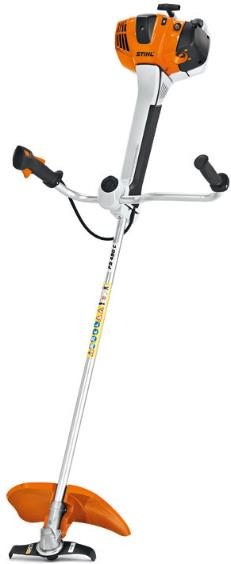 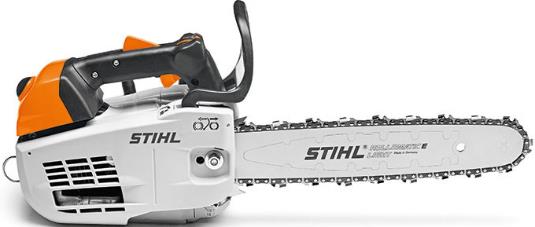 Para troncos com diâmetros de até 7-8 cm pode-se usar a motorroçadora com disco, dependendo do sub-bosque
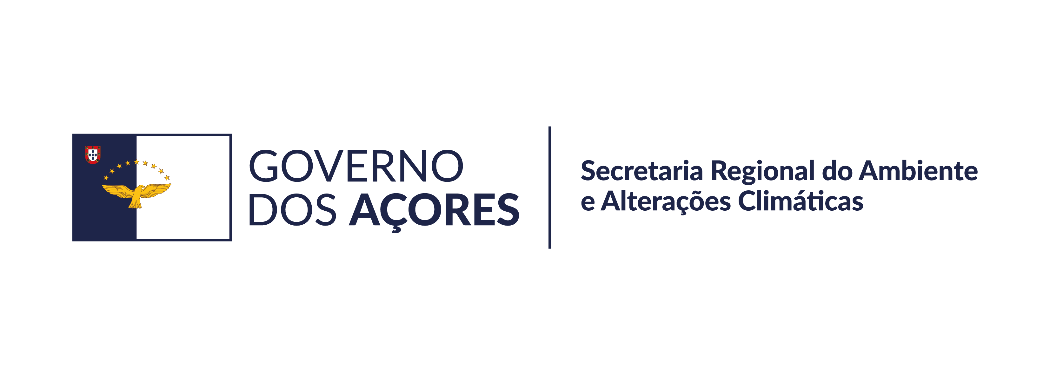 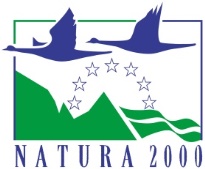 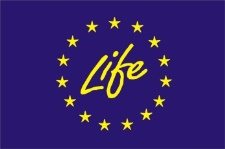 [Speaker Notes: Como mínimo, cada equipa deve levar um kit de primeiros socorros, incorporando bandagens/pensos para feridas grandes, luvas e apito.
O vapor de gasolina é invisível e pode percorrer distâncias consideráveis de locais de derramamento ou de abastecimento de combustível. Manter sempre uma distância segura de todas as fontes de inflamação. 
Ao armazenar combustível, evite a ignição por vapor de quaisquer fontes, tais como incêndios, pessoas fumar ou a motosserra. Selecionar um local sombreado da luz solar direta.]
Espécies endémicas e nativas dos Açores
Direção Regional do Ambiente e Alterações Climáticas
Equipamentos de Proteção Individual de uso obrigatório:
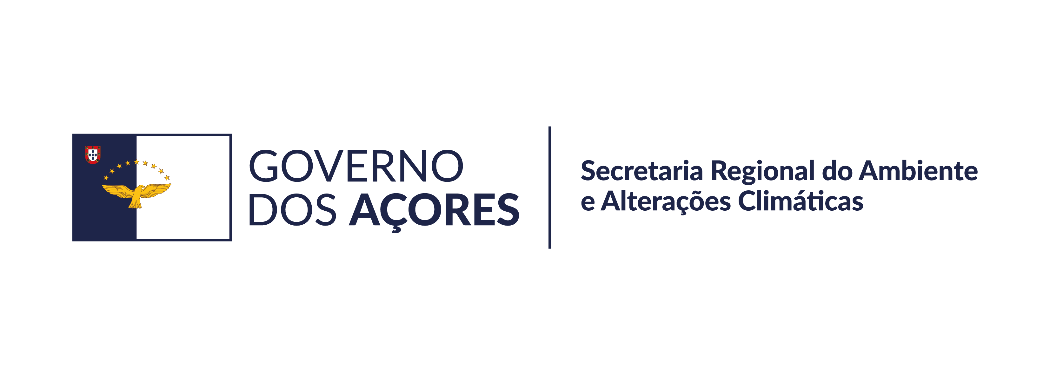 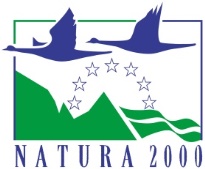 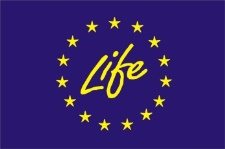 Espécies endémicas e nativas dos Açores
Direção Regional do Ambiente e Alterações Climáticas
EPI Motosserra
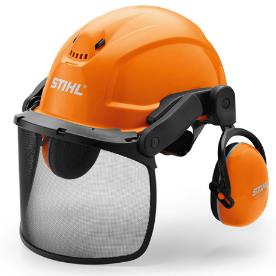 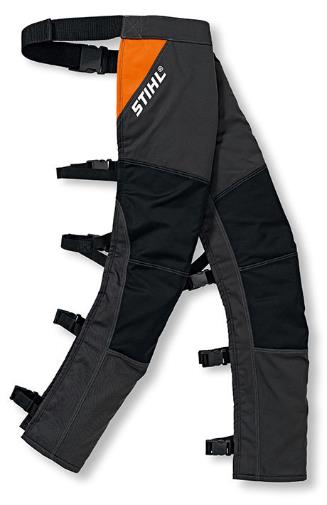 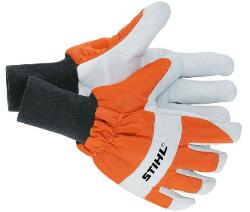 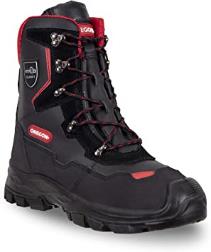 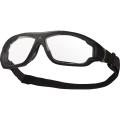 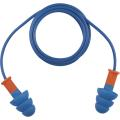 Botas com biqueira de aço não são botas de motosserrista!
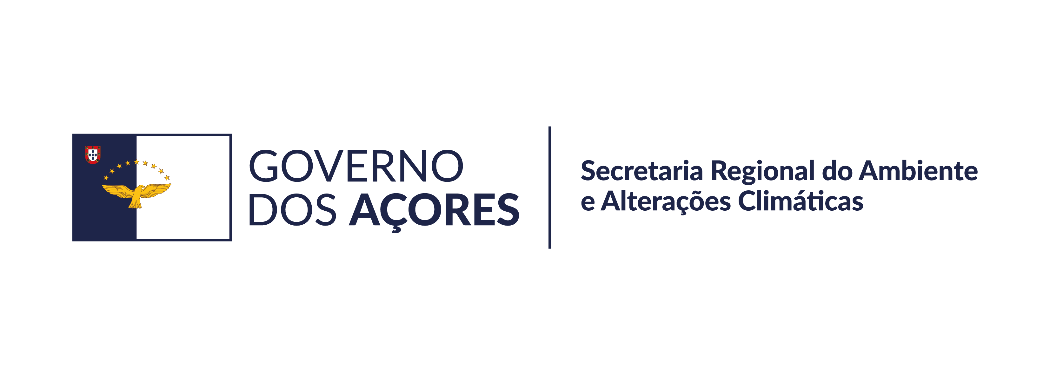 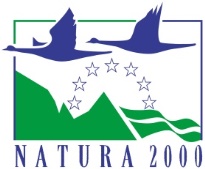 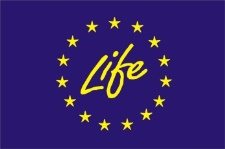 Espécies endémicas e nativas dos Açores
Direção Regional do Ambiente e Alterações Climáticas
EPI Motoroçadora
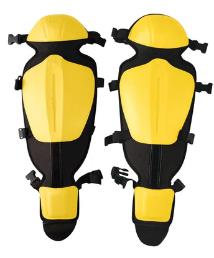 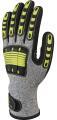 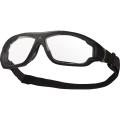 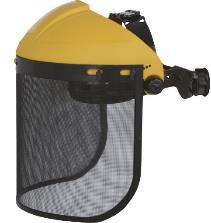 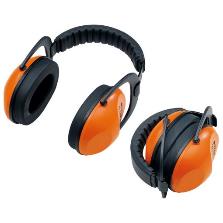 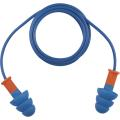 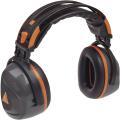 NÃO TIRAR AS PROTEÇÕES DAS MÁQUINAS!!!
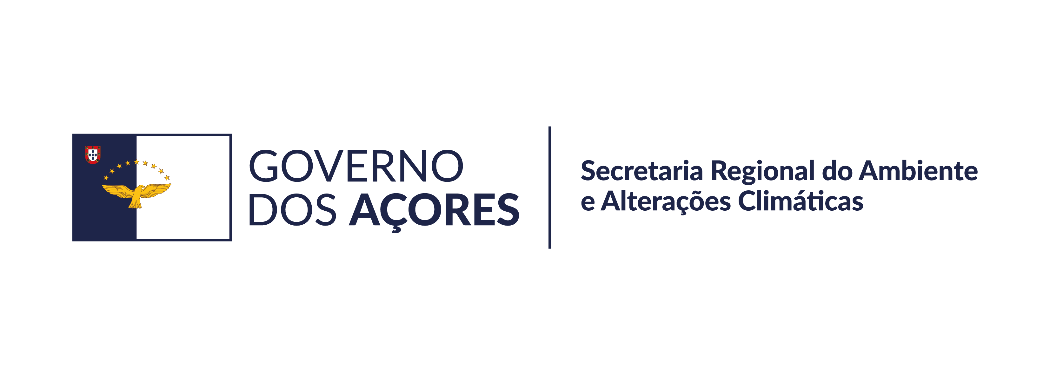 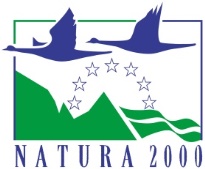 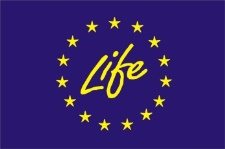 Espécies endémicas e nativas dos Açores
Direção Regional do Ambiente e Alterações Climáticas
Equipamentos para furar e injetar:
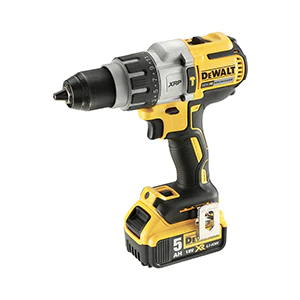 A mochila com injetor permite que o mesmo operador da perfuradora faça a injeção de herbicida nos orifícios, sem sujar as mãos ou o equipamento;
Cuidado para não partir as brocas; 
Usar abraçadeiras para fixar a mangueira nas duas extremidades; 
Marcar as árvores injetadas com tinta ou corte da casca a uma altura visível.
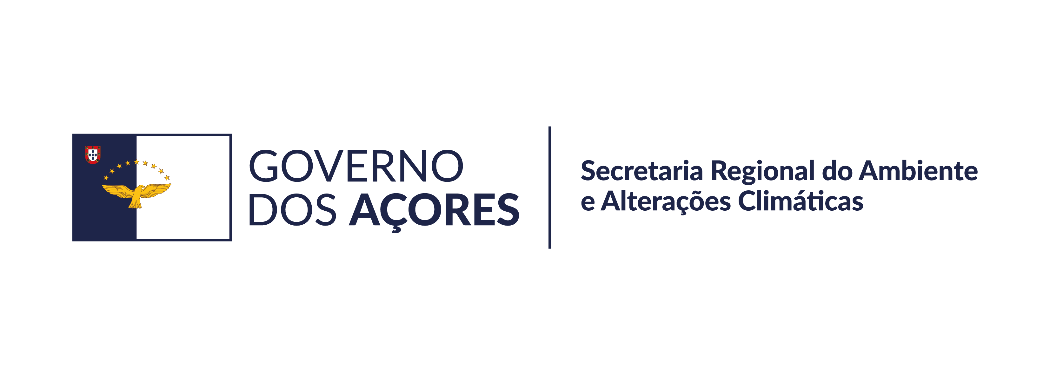 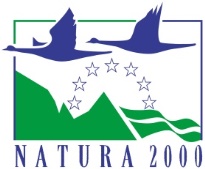 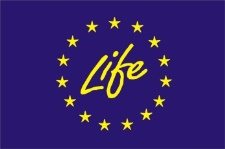 Espécies endémicas e nativas dos Açores
Direção Regional do Ambiente e Alterações Climáticas
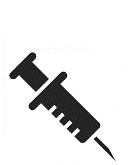 EPIs para este tipo de aplicação:
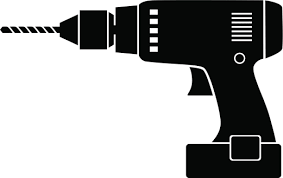 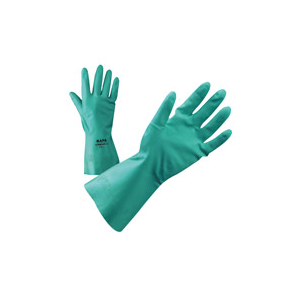 Luvas de nitrilo – não aquelas descartáveis!
Não injetar com demasiada força, para que não respingue para trás. 
Evita-se assim a necessidade de óculos e máscara.
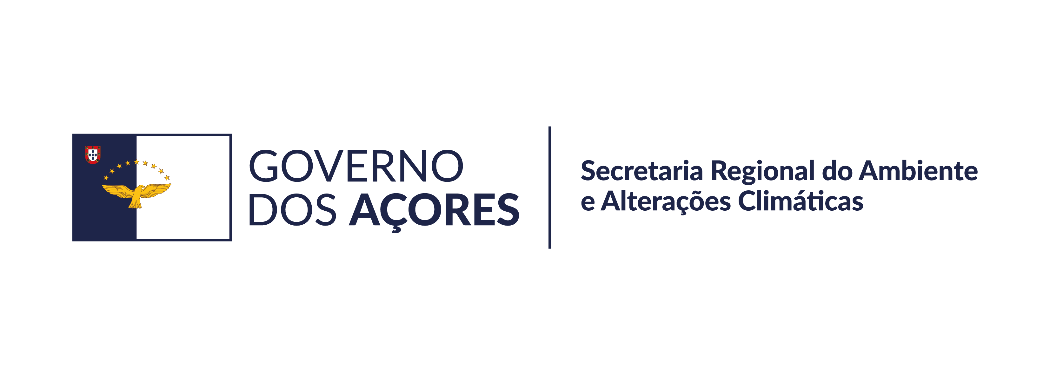 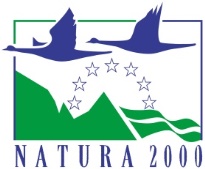 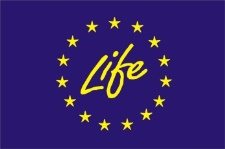 Espécies endémicas e nativas dos Açores
Direção Regional do Ambiente e Alterações Climáticas
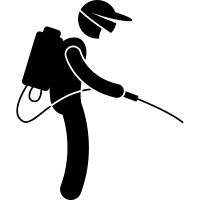 EPIs para aspersão de fitofármacos:
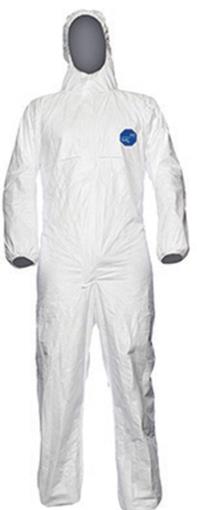 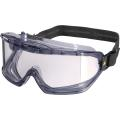 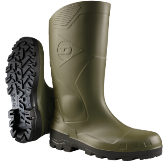 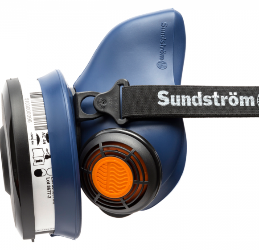 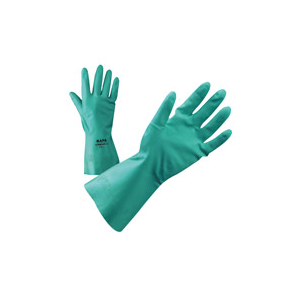 Os fatos, se não estiverem rasgados, podem ser usados várias vezes -
mas não mais do que 5 dias;

Os restantes equipamentos devem ser mantidos e lavados;Os equipamentos são exclusivos de cada operador (marcar com nomes)!
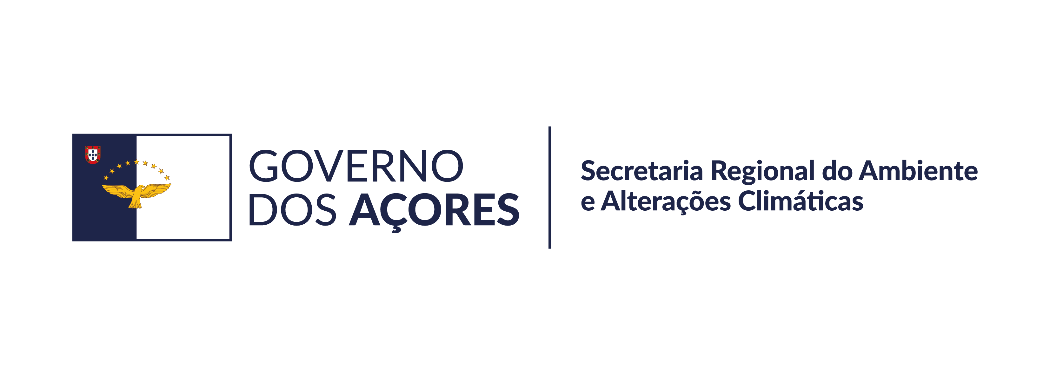 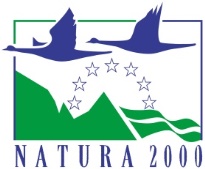 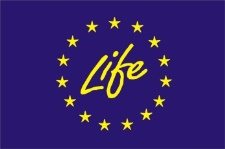 Espécies endémicas e nativas dos Açores
Direção Regional do Ambiente e Alterações Climáticas
Ferramentas de corte (e trituração) para vegetação herbácea / arbustiva:
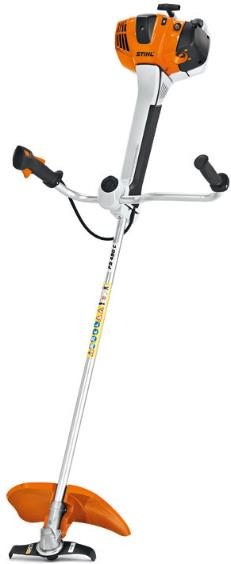 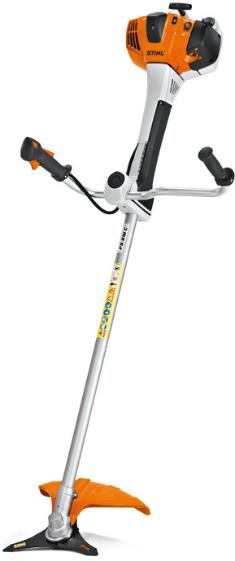 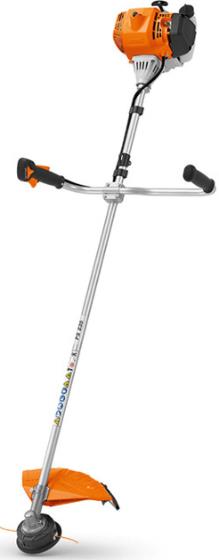 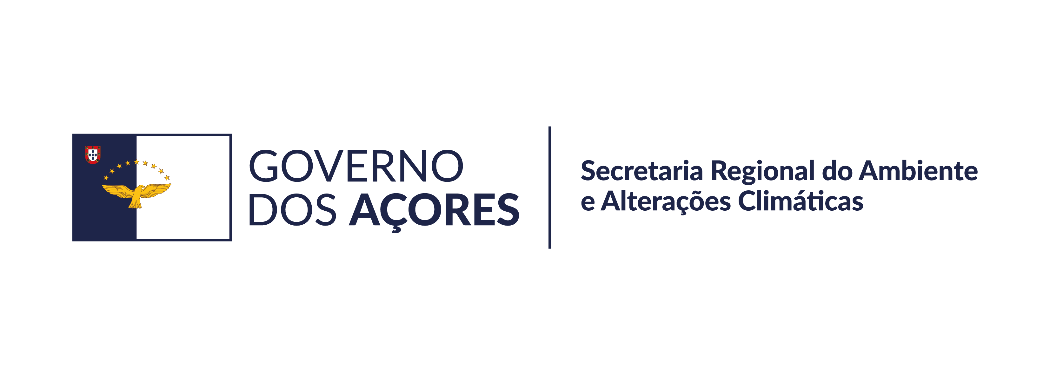 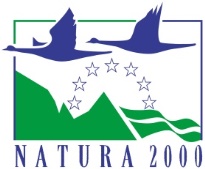 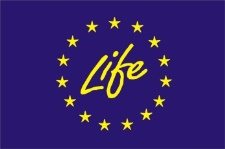 Espécies endémicas e nativas dos Açores
Direção Regional do Ambiente e Alterações Climáticas
EPIs para corte e aspersão do rizoma:
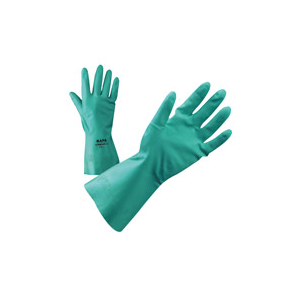 Luva de nitrilo para quem faz aspersão
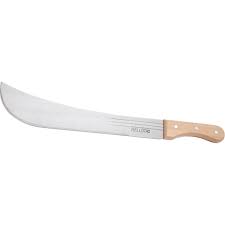 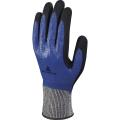 Luva com dupla camada de silicone anti-corte para quem faz o corte com catana
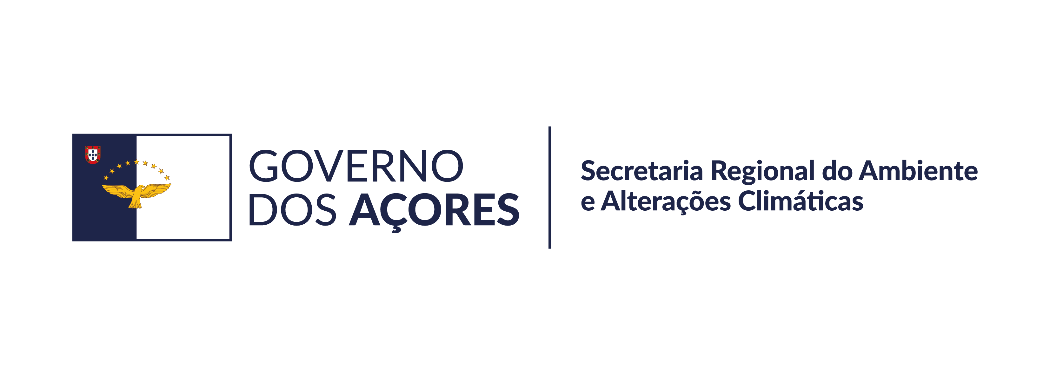 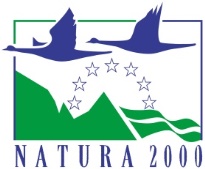 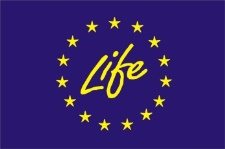 Espécies endémicas e nativas dos Açores
Direção Regional do Ambiente e Alterações Climáticas
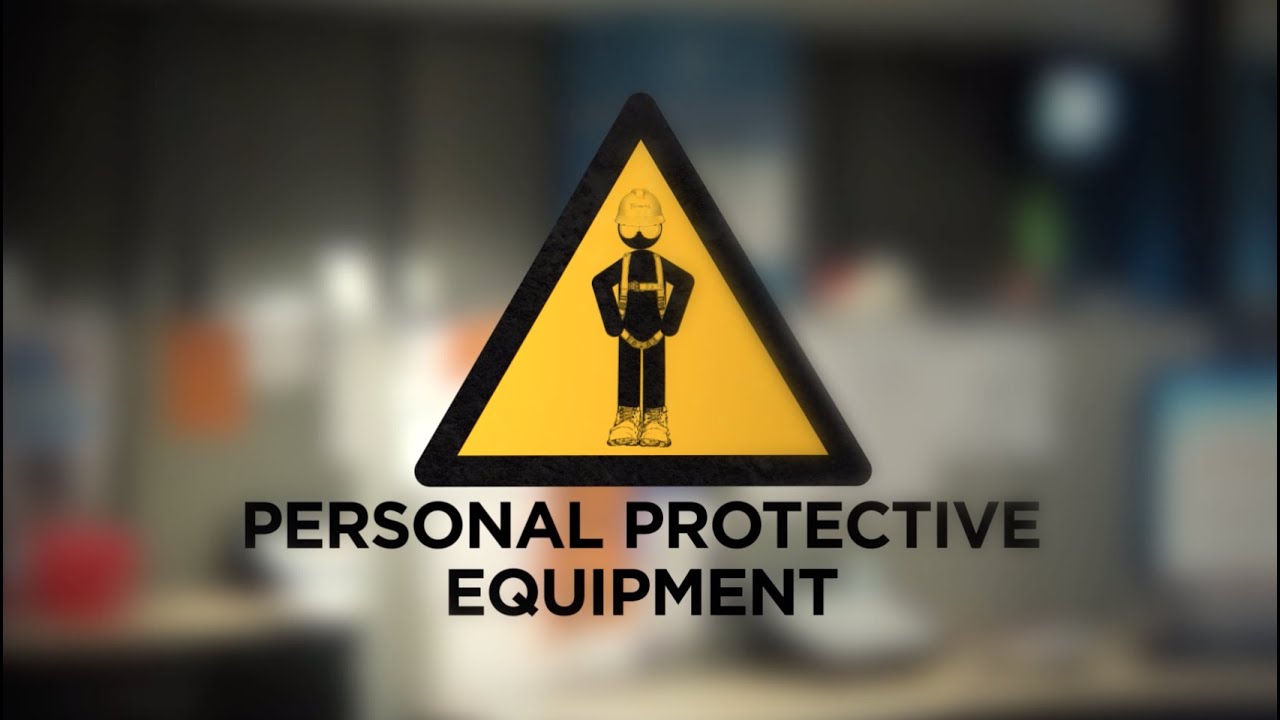 Muito obrigada!
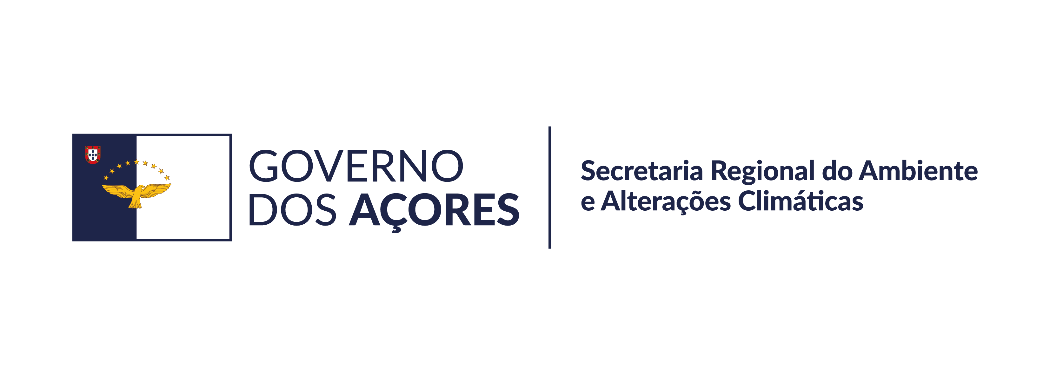 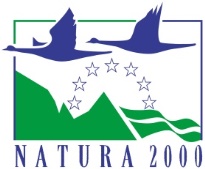 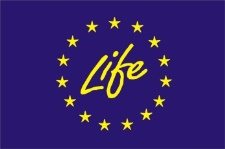